ENTSO-E report: 70% monitoring
MESC 13 June 2024
CEP 70 % requirement – Current situationA fully integrated market: clear improvements and still some way to go
Most of the countries are on their way to offering 70%. 
Ongoing enhancements towards a more integrated & efficient Euopean electricity market:
Reminder: 70% are not an ‘absolute target’ as deviations for reasons of operational security are legally permitted. TSOs have the legal duty to reconcile it with physical reality

Electricity Regulation foresees possibility to deviate from the 70% rule by the need to ensure operational grid security

If needed, such capacity reductions result from the mandatory validation step in capacity calculation 

Capacity reduction is a last resort measure in case there are insufficient remedial actions to secure the grid
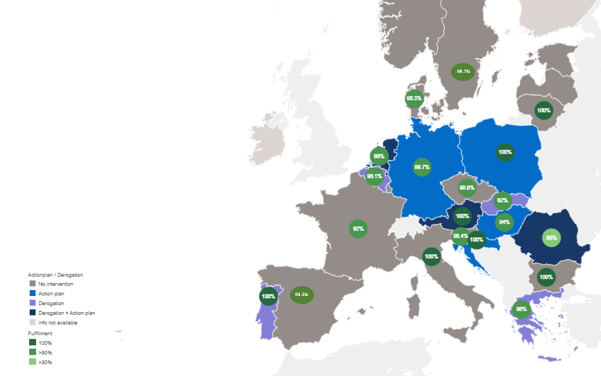 Average share of MTUs during which the transitional minimum capacity has been reached in 2023 by MS
CEP 70% requirement – CACM 2.0TSOs call for prudence when it comes to applying the requirement in the intraday timeframe: operational security is at stake
Provision of sufficient cross-zonal capacity for Intraday is crucial for a well-functioning market and RES integration
TSOs provide sufficient cross-border capacities following their action plans & derogations (where applicable) - for all time frames
TSOs firmly believe that repeating 70% to Intraday will not help to reach that ambition

Offering 70% in DA is often realized by offering virtual capacities to the market 

Yet, an application to the ID timefame is not possible:

No equivalent coordination process for RAs after closure of ID market
Dimishing pool of RAs availble to TSOs to maintain operational security as security processes move closer to RT operation
Liquidity of the ID market is not homogeneous, with much more trading interest visible close to RT operation and limited interests many hours in advance 
In RT operation, other technical aspects (such as reactive power control and voltage regulation) gain importance and need to be considered when taking RAs. 

→ Physical capacity cannot be increased beyond the security limits.
CEP 70% requirement - Future perspective: where are we heading to?
CACM 2.0 must not pre-empt the long-term solution how to align markets with physics, likely to be found in a structural market reform. TSOs are keen to continue a constructive debate.
Annex: list of abbreviations
CEP: Clean energy package
DA: Day-Ahead 
ID: Intraday
MS: Member state
MTUs: Market Time Units
RAs: Remedial Actions
RT: Real Time 
VCs: Virtual Capacities